PAPAER 
TITLE
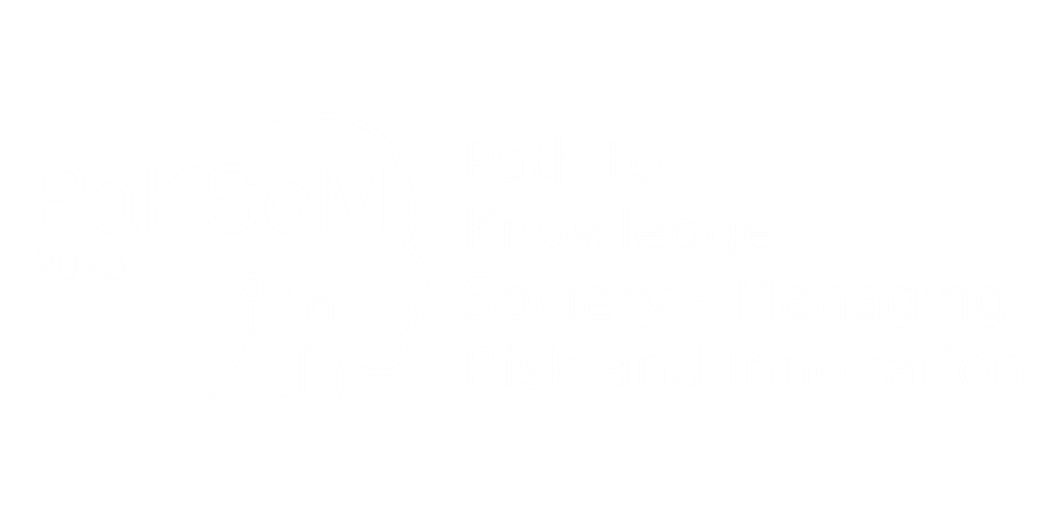 Author Names
Dear authors,
After organizing your poster save it as a pdf file.